Why you should love GMOs


Richard J. Roberts

New England Biolabs
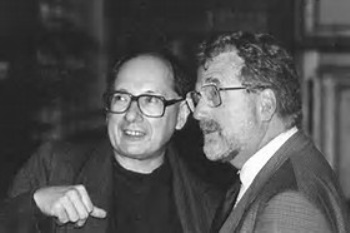 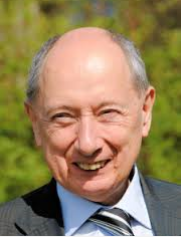 Marc Van Montagu and Jeff Schell
Discoverers of Ti plasmid transformation
Medicine for the developed countries

Cutting edge solutions
High costs may be acceptable
Medicine for the developing countries

Practical solutions needed
Costs must be low
Medicine for the developing countries
Vaccines (tropical diseases)

Cheap drugs (targeted antibiotics, antivirals)

Basic care (pregnancy, primary diagnosis)



! FOOD !
Food means Agriculture
For 10-12,000 years we have been using crude genetics

But in the 1980’s we learned how to be precise
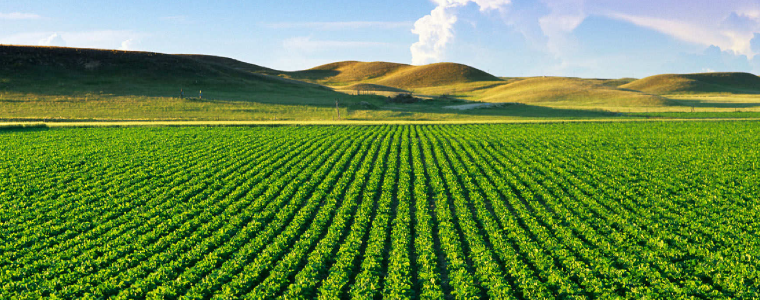 Conventional plant breeding
GM plant breeding
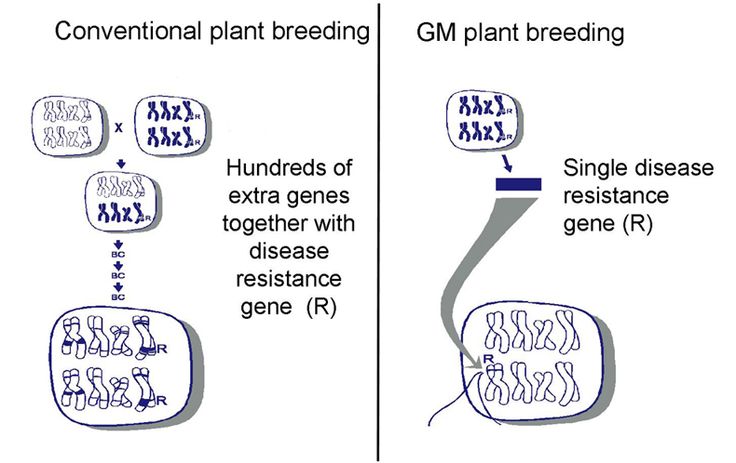 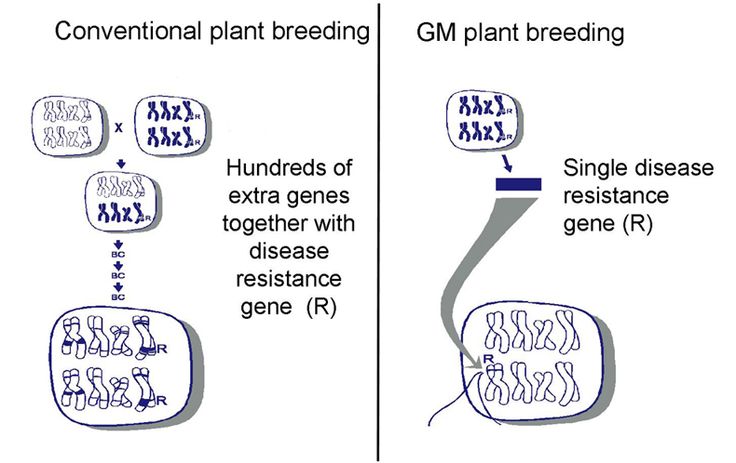 And if that doesn’t work then there’s always
Chemical mutagenesis Irradiation
Precision Agriculture
‘This is safe!’
‘This is dangerous!’
← Greenpeace says →
*Images found on csiro.au
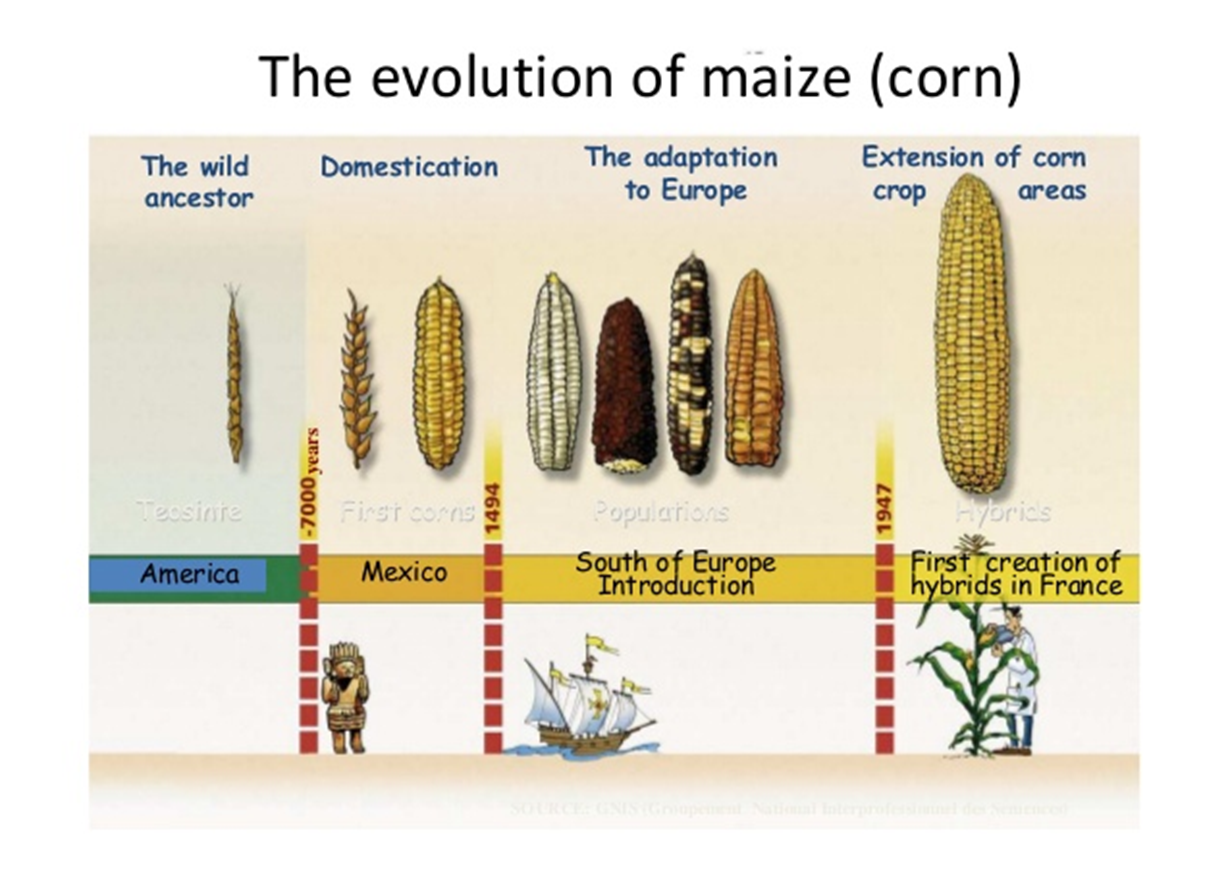 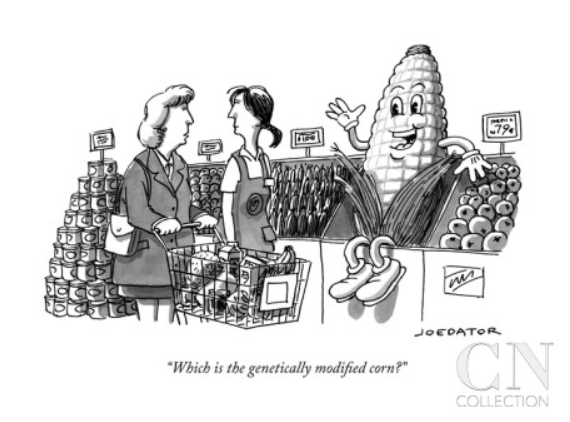 Traditional versus precision methods
I want to move a GPS system from my old car into my new one

Should I disassemble two cars, mix up the parts and then “select” for the one with the GPS, ignoring what else it might have picked up?


Or should I take a GPS from one car and move it to the other?
Traditional versus precision methods
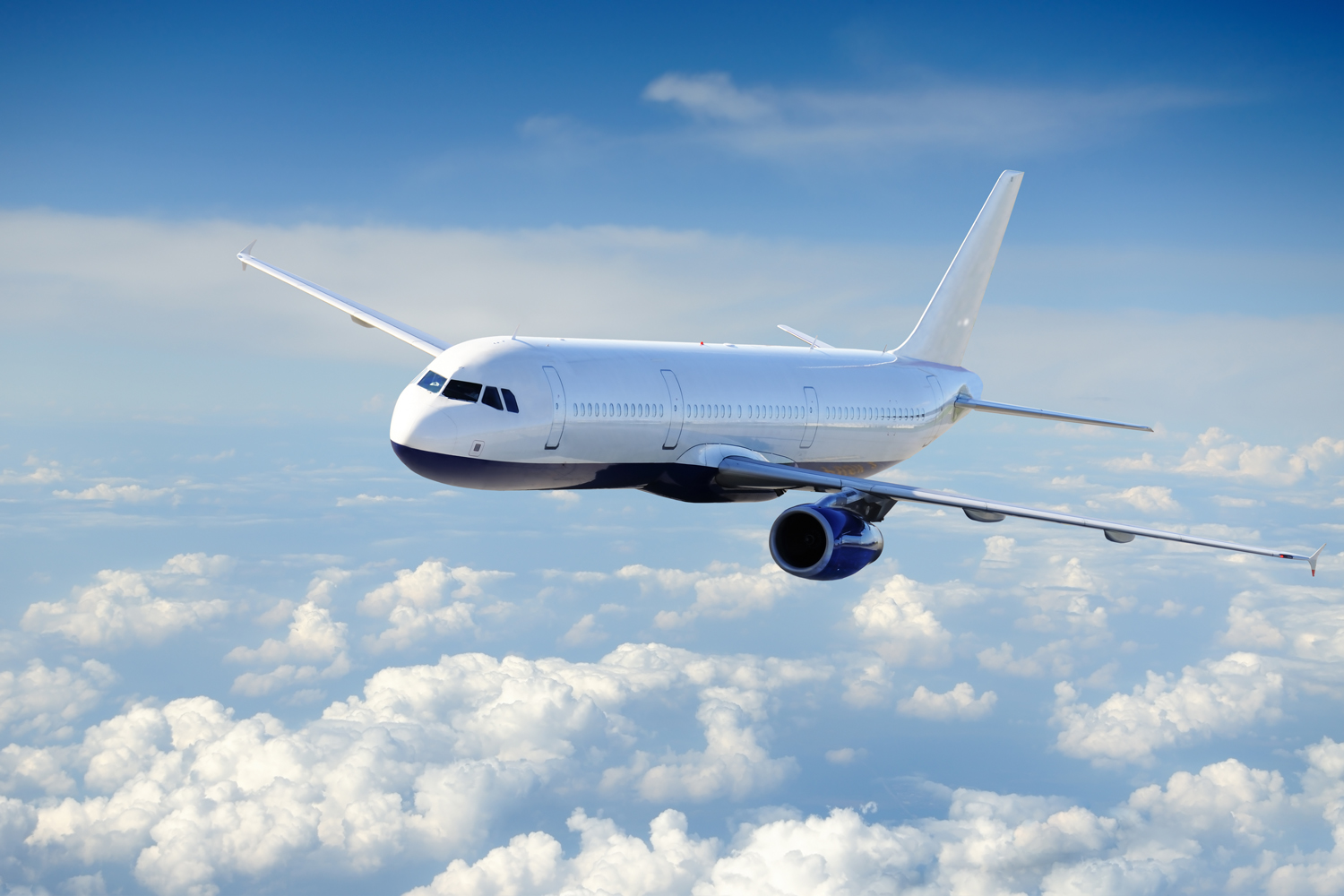 If I take a GPS from an airplane
 will the new car fly?
GMO refers to a method
What is important is the 

PRODUCT

not the method
PRODUCTION LINE
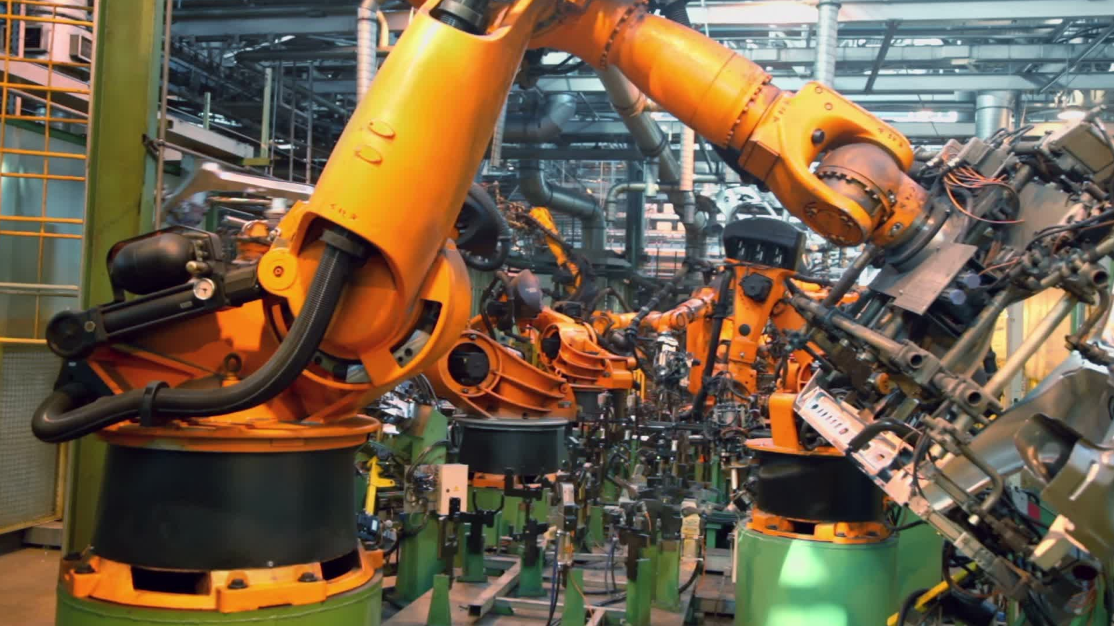 It’s the “PRODUCT” that matters
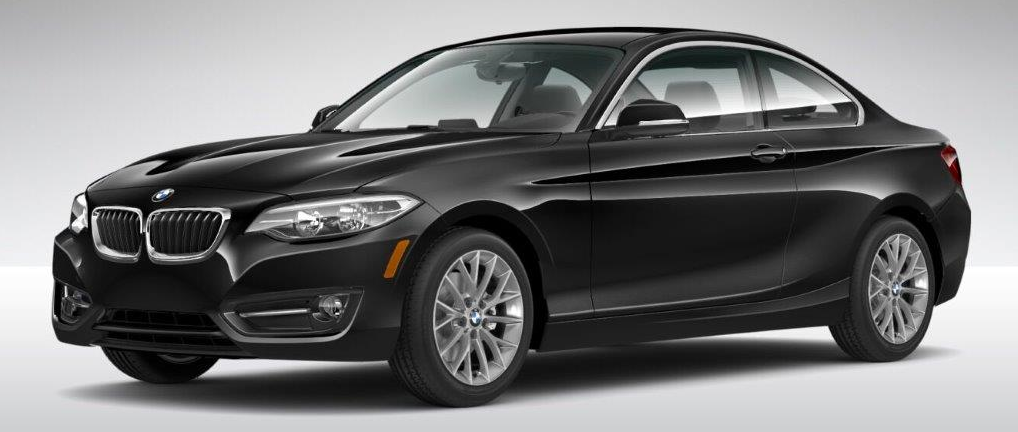 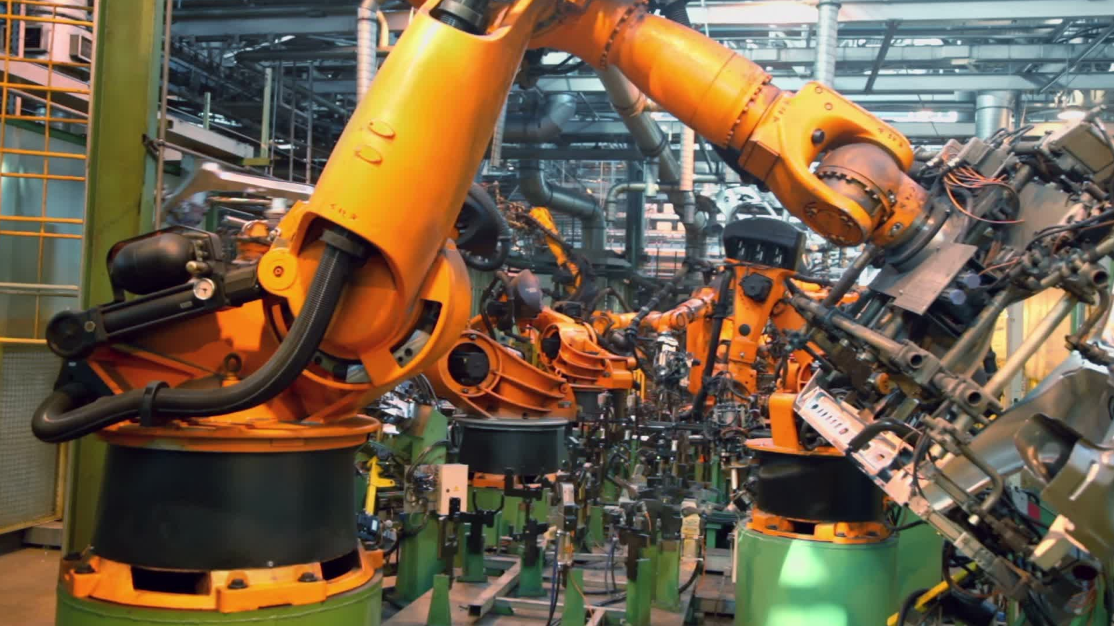 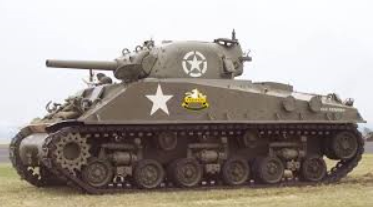 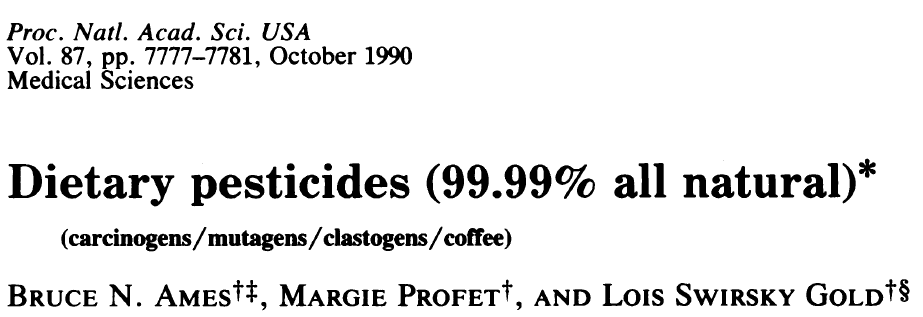 Many common vegetables have high levels of natural pesticides.
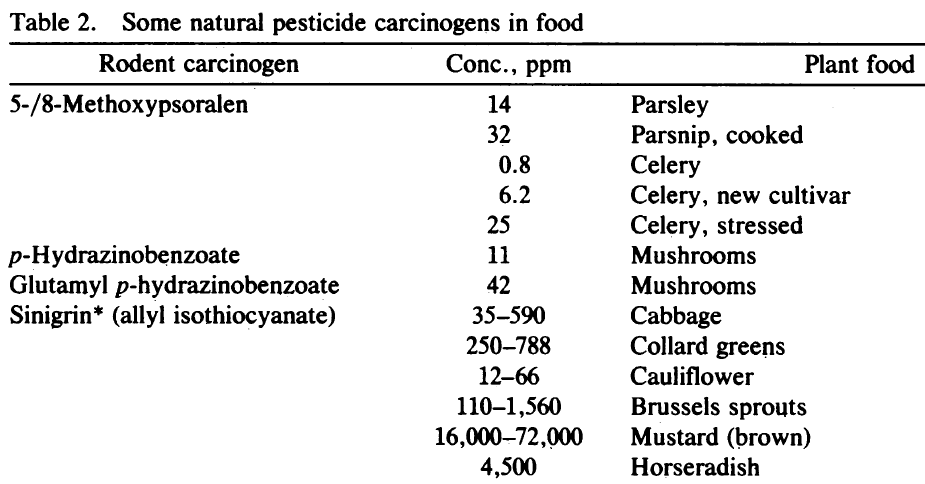 + 11 more
Food in Developing Countries
Africa, S. America, Asia need better crops with high yields. They need precision agriculture (GMOs)

Europe doesn’t

So why doesn’t Europe endorse this?

Could it be politics, or money or both?
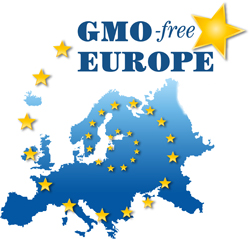 The Problem
Europeans did not want US companies to control their food

How can that be prevented?

Ban Monsanto and the other big US agribusinesses

Not so fast - the farmers buy their seeds from them
The Green Parties Solution
Assert that precision agriculture might be dangerous!

The politicians and the green parties will protect you from this risk by banning GMOs

Best of all:

 This has no economic consequence for Europe !
The tragic consequences
Not content with blocking precision agriculture in Europe many politicians and NGOs like “Greenpeace” and “Friends of the Earth” are now spreading their message to the developing countries
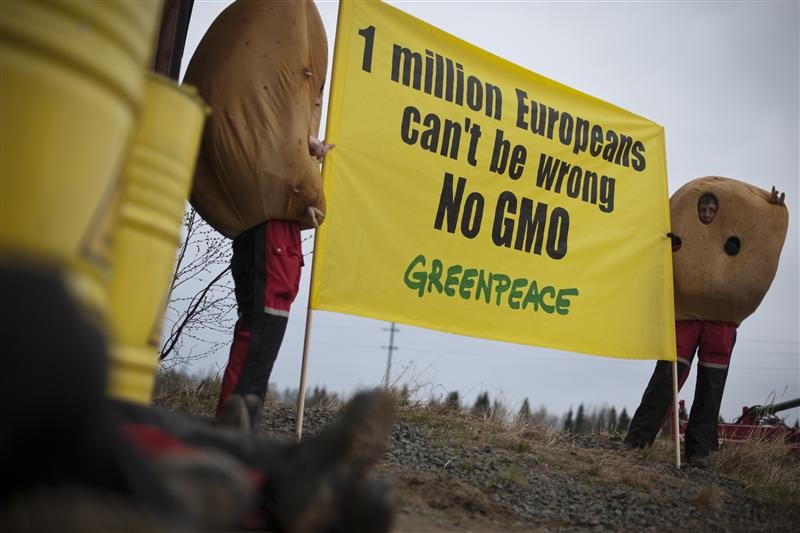 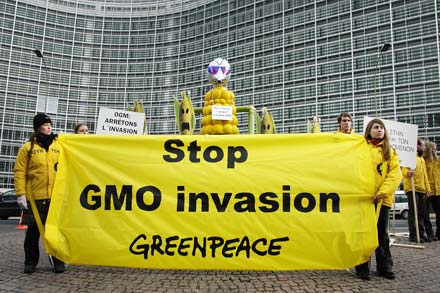 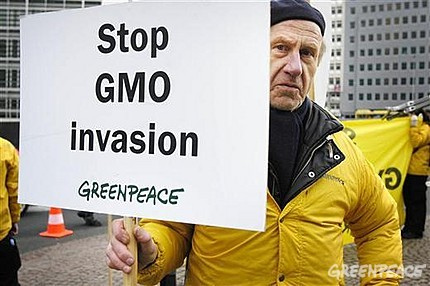 One case study
*Courtesy of Ingo Potrykus
[Speaker Notes: Golden Rice and Beyond – challenges of a humanitarian GMO project.]
Golden Rice
A new source of Vitamin A
Ingo Potrykus, ETH Zurich
Peter Beyer, U. Freiburg
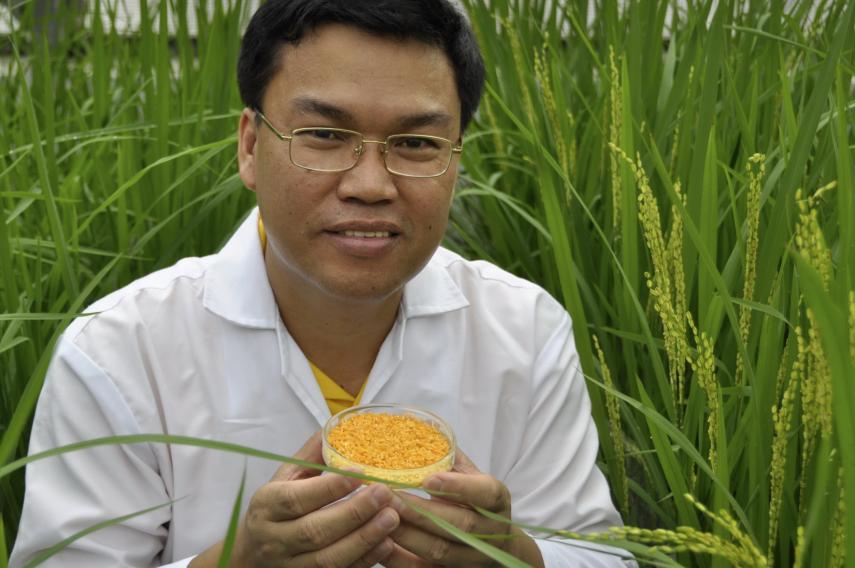 Courtesy of Ingo Potrykus
Golden Rice
Became a reality in February 1999. 

Could have been in use in 2002 saving millions of children from blindness and death.

But it’s a GMO and won’t now be available until at least 20**.

Why? 

14+ years of delay due to regulation and opposition.
Courtesy of Ingo Potrykus
[Speaker Notes: Golden Rice and Beyond – challenges of a humanitarian GMO project.]
Accredited Professional Scientific and/or Medical bodies with an opinion on the safety of GMOs
Generally Positive

Royal Society (London) 
The U.S. National Research Council (NRC)
U.S. National Academy of Sciences (NAS)
The American Medical Association,  (AMA)
U.S. Department of Agriculture (USDA)
U.S.  Environmental Protection Agency  (EPA)
U.S. Food and Drug Administration (FDA)
European Food Safety authority (EFSA)
American Society for Plant Biologists (ASPB)
World Health Organization (WHO)
Food and Agriculture Organization (FAO)
Brazil National Academy of Science, 
Chinese National Academy of Science
Indian National Academy of Science
Mexican Academy of Science
Third World Academy of Sciences
Generally Negative

Institute for Responsible Technology (Geoffrey Smith)
American Academy of Environmental Medicine











      Courtesy of Martina Newell-McGloughlin
Since 2002 more than 15 million children have died or suffered because of Vitamin A deficiency



How many must die before we consider this a “crime against humanity” that should be prosecuted?
Some common “Green parties’ fabrications”
Massive amounts of Golden Rice are needed to get sufficient Vitamin A

Indian farmers’ suicides are linked to biotechnology advances

Pesticide use increases for GMOs
Golden Rice needed per person per day
Greenpeace:  9kg cooked rice, 3.5kg dry rice
In reality:  150g cooked rice, 50g dry rice
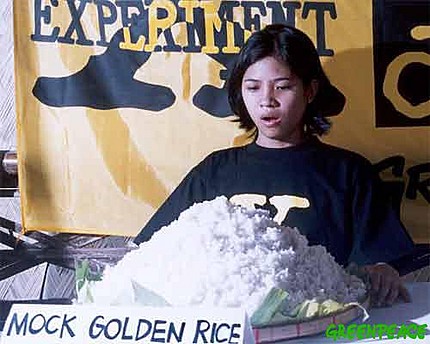 Indian farmers’ suicides are NOT linked to biotechnology advances
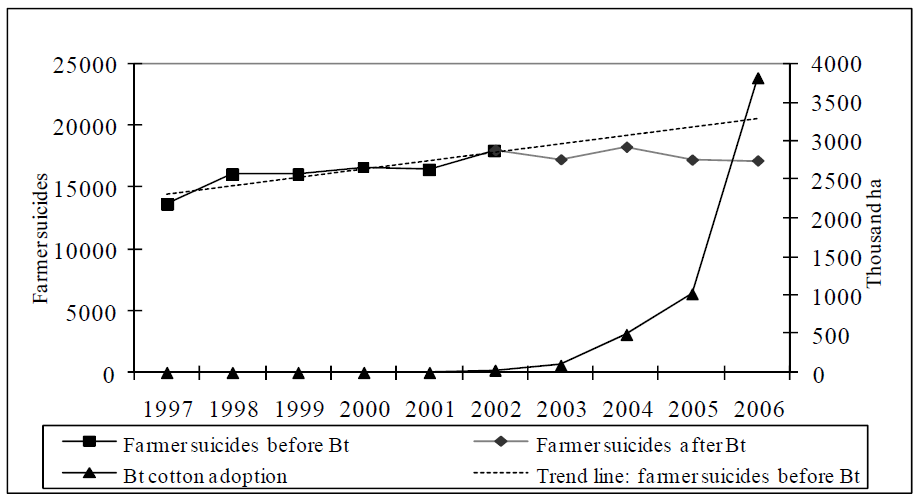 Source:  http://ebrary.ifpri.org/cdm/ref/collection/p15738coll2/id/14501
The pesticide myth
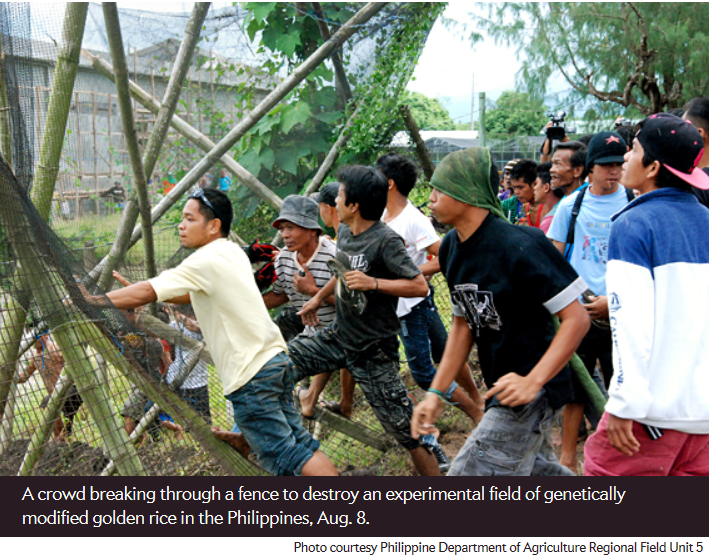 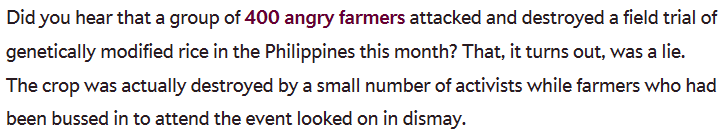 Converts
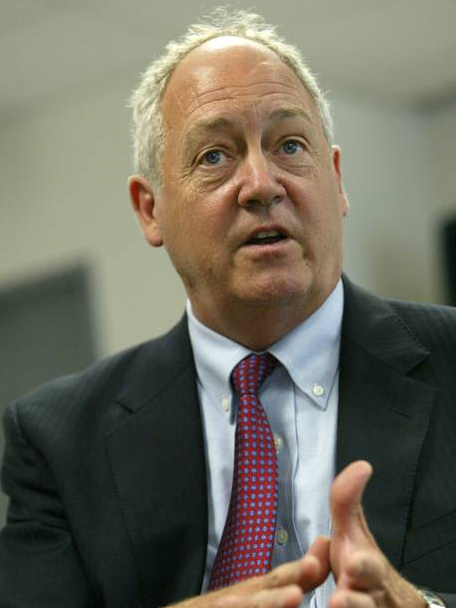 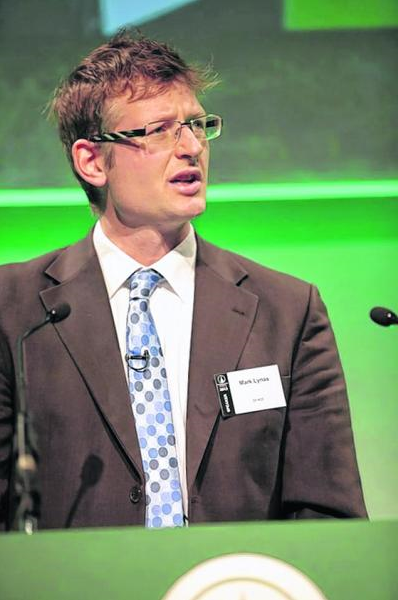 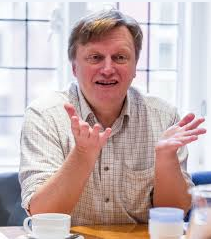 Patrick Moore

Ex-President of Greenpeace
Stephen Tindale

Former UK Executive Director of Greenpeace
Mark Lynas

  British author, journalist and environmental activist
If you don’t want to eat GMOs then don’t

But don’t pretend they are dangerous

They are not

They’re probably safer than traditional foods
roberts@neb.com
Conclusions
For developed countries food is not a problem

But let’s not forget the consequences of our actions for the developing countries

We need more science in politics and less politics in science
roberts@neb.com
And let’s encourage the media to become more responsible too!
roberts@neb.com